Team  May1726
Breastfeeding Flow Meter
Team Members
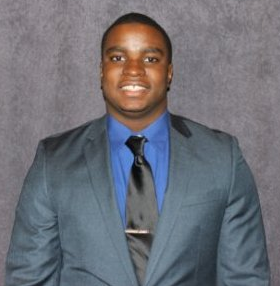 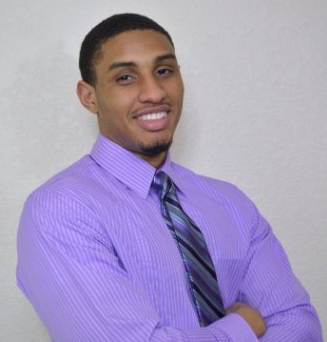 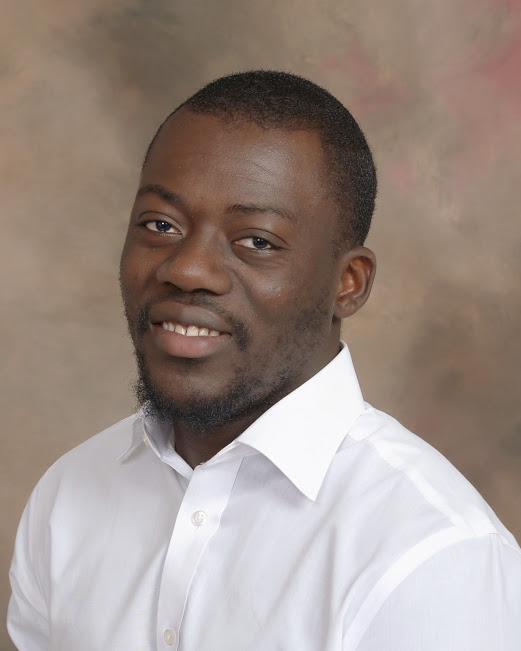 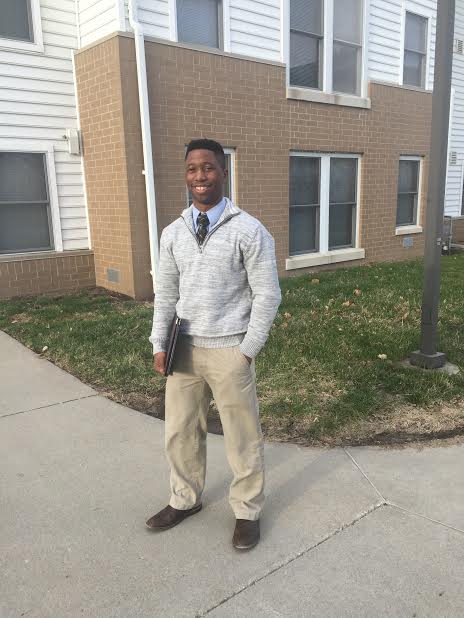 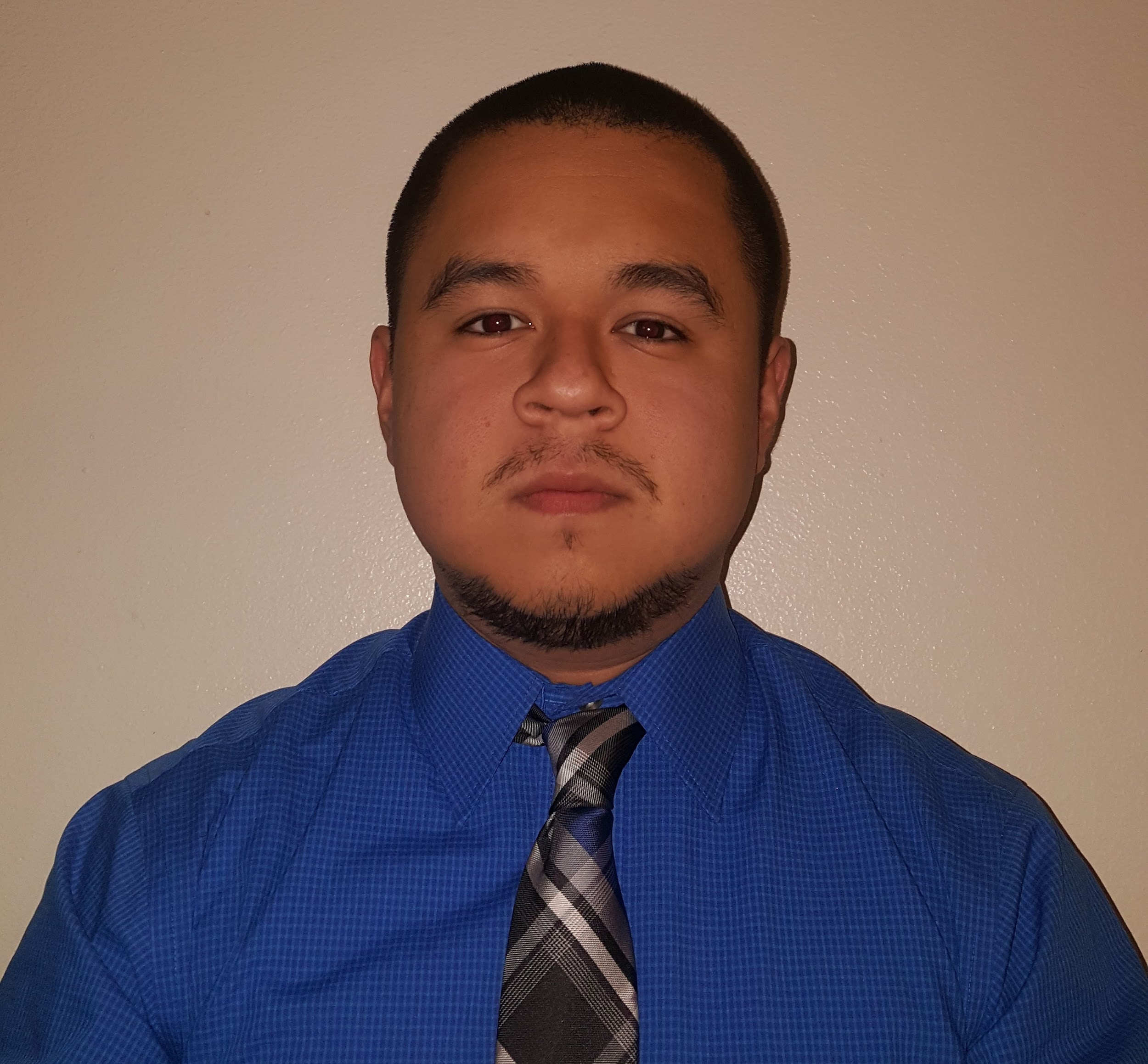 Key Concepts:  Boris Ndoutoume
Key Concepts:  Daryck Brown
Communications:   Richard Millan
Webmaster:   Michael  Brumfield
Team Leader:
Chukwudike    C-Madu
Stakeholders
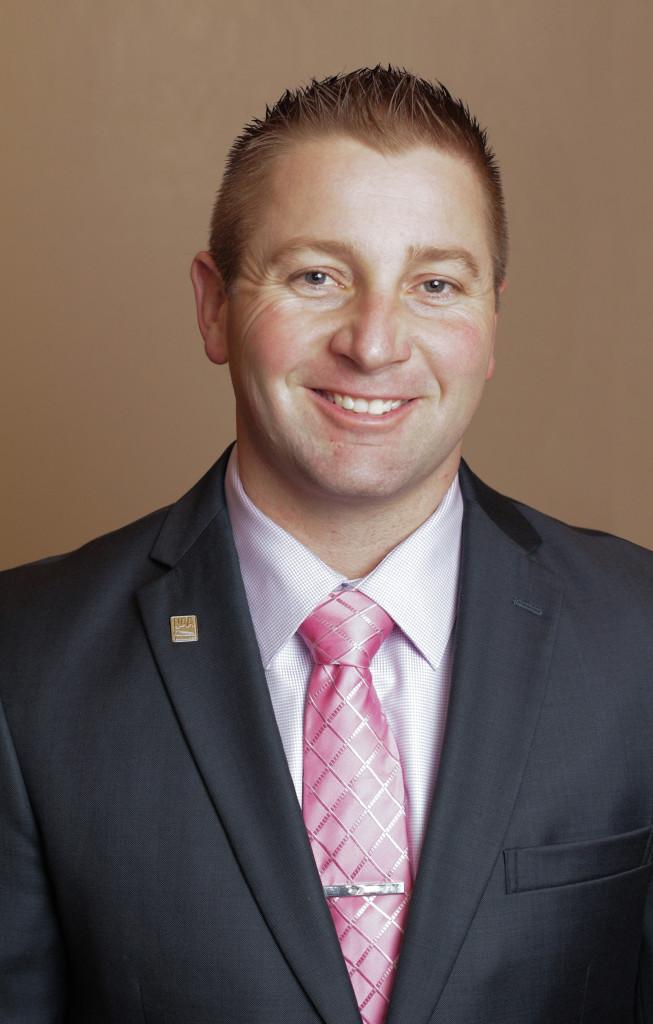 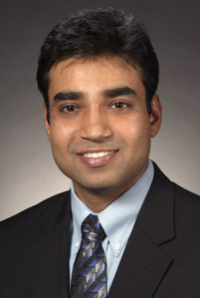 Client : 
David Whitaker Entrepreneur & Investor
Advisor :
Dr Pandey Santosh PHD Electrical engineering
Problem Statement
This device is not a medical device but rather a device to complement the breastfeeding experience of a mother. Mothers currently do not know the exact quantity of milk their babies drink when breastfeeding. The Titbit is a breast milk flow meter that will help mothers track the volume of milk they feed their babies in real time. Along with the breast flow meter, we are also building a mobile App in which the data will be sent to real time and display the statistic and volume of milk to the mother.
1
Conceptual Sketch
Software
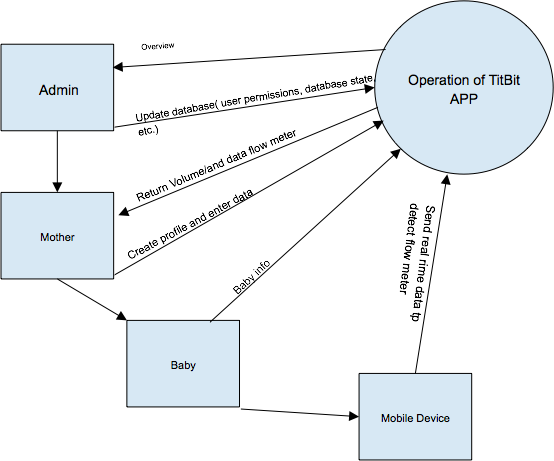 Hardware
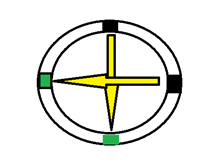 LEDs
Sensors
Bluetooth
2
Functional Requirements
-Hardware:
The device shall detect & measure flow of milk real time 
The device shall be battery powered
The device shall communicate with bluetooth with a mobile application 
-Software:
The Mobile Application shall  receive data over bluetooth
The user shall be able to view real time volume in milliliters
3
Technical/Other Constraints/Considerations
FaceBook integration will not properly work until the app is on the Google Play Store
The app only works with android devices
Safety Risks for baby
5
[Speaker Notes: Mike]
Market survey – articulate what makes your project unique
Our project is unique because it provides real-time data of how much breast milk a mother has fed her child. 
Very mother friendly and comfortable design . Medela nipple is popular worldwide. 
Has minimal steps and is easy to use. The mother will not feel too much of a burden when using the device. 
Enhance and prolong the breastfeeding experience.
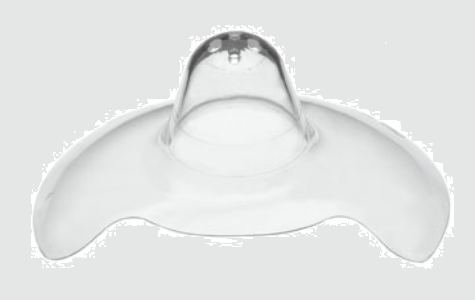 6
Potential Risks & Mitigation
Our biggest fear right now will be making sure the product and parts are 100% safe for the baby and free of any potential choking hazard. 
Huge differences in the size of the potential mother’s breast and nipples. A lot of women may have different shapes of nipples that do not fit the typical Medela nipple shield sizes.
7
Existing Technologies
Breast pumps and milk logging apps-  Long lengthy process and puts stress on mother. 
Milksense- measures changes in the milk alveoli in order to determine the amount of milk the baby receives from the breast, by tracing changes in tetra-wire capacitance and resistance of the tissue before and after breastfeeding.
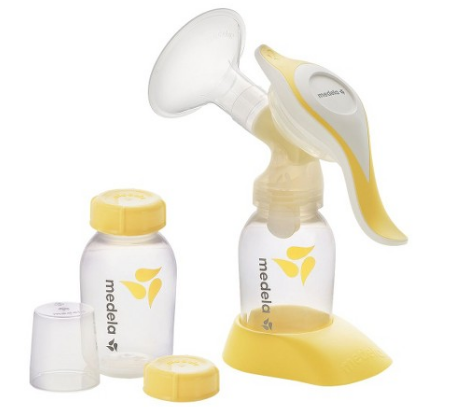 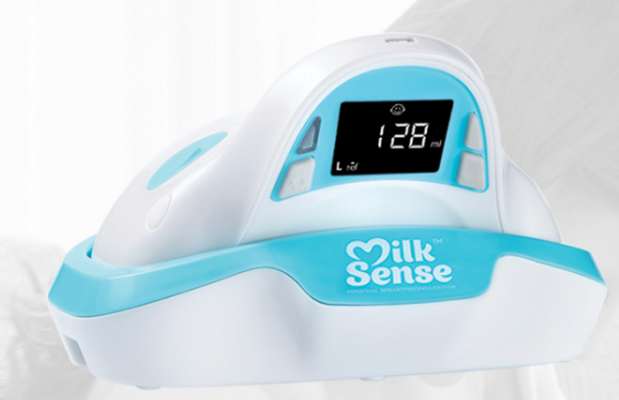 9
Comparison to Existing Products
One device, less confusion / ease of use!
Mobile, Concealable, Washable
Real-time measuring: measures the actual amount of milk the baby consumes.
No need for calibration: immediate accurate use
Enhance and prolong the breastfeeding experience
Not dependent on  mother's size,  depth of tissue, BMI, etc.
10
Project Milestones & Schedule
Semester 1:
Determine optimum method of measuring flow: 
Optical Sensors.
Develop initial design of the flowmeter and mobile app template.
Write the program of mobile app.
Research, find, and order hardware components.
Vishay LEDs & ambient light sensors 
Begin testing of the ambient light sensor.
Winter Break:
Designed a flex PCB.
Semester 2:
Construct Prototype of flowmeter.
 Test flowmeter prototype.
Calculate regression equation relating measured light intensity to rate of flow.
Design and implement bluetooth transmitting communication.
Test communication between the flowmeter and mobile app.
11
SYSTEM DESIGN
Functional Decomposition
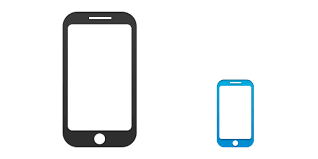 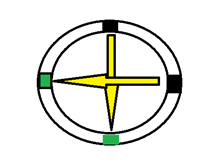 Unsigned Flow Rate sent via Bluetooth
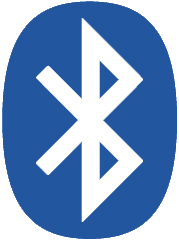 The bluetooth on the app receives  Unsigned Flow Rate in a byte array as the flow of milk. 

Based on the the formula
V= Flow*Time , we evaluate the volume of milk consumed so far.
Light intensity:       16 bits value reads by Light  sensor
Float Flow Rate  :  -2.111*log(Light intensity)+11.537
Unsigned Flow Rate : Flow Rate was casted and copy into a byte array of size 1 and sent via Bluetooth
12
Detailed Design
Flowmeter:
Optical Sensing Ring:
A LED and light sensor pair along the perimeter of the ring.
Ambient light sensor: Vishay Semiconductors’ VEML 6030. 
Flexible PCB:
This board control the functionalities of the flowmeter.
Bluetooth Transmitter:
a bluetooth module will enable communication between the flowmeter and the mobile app.
Lithium Battery: 
Will supply voltage to the flowmeter
13
HW/SW/Technology Platform used
Hardware
Vishay Light Sensor VEML 6030 
Arduino
Software
Android Studio
FaceBook API
Bluetooth API
14
[Speaker Notes: Mike]
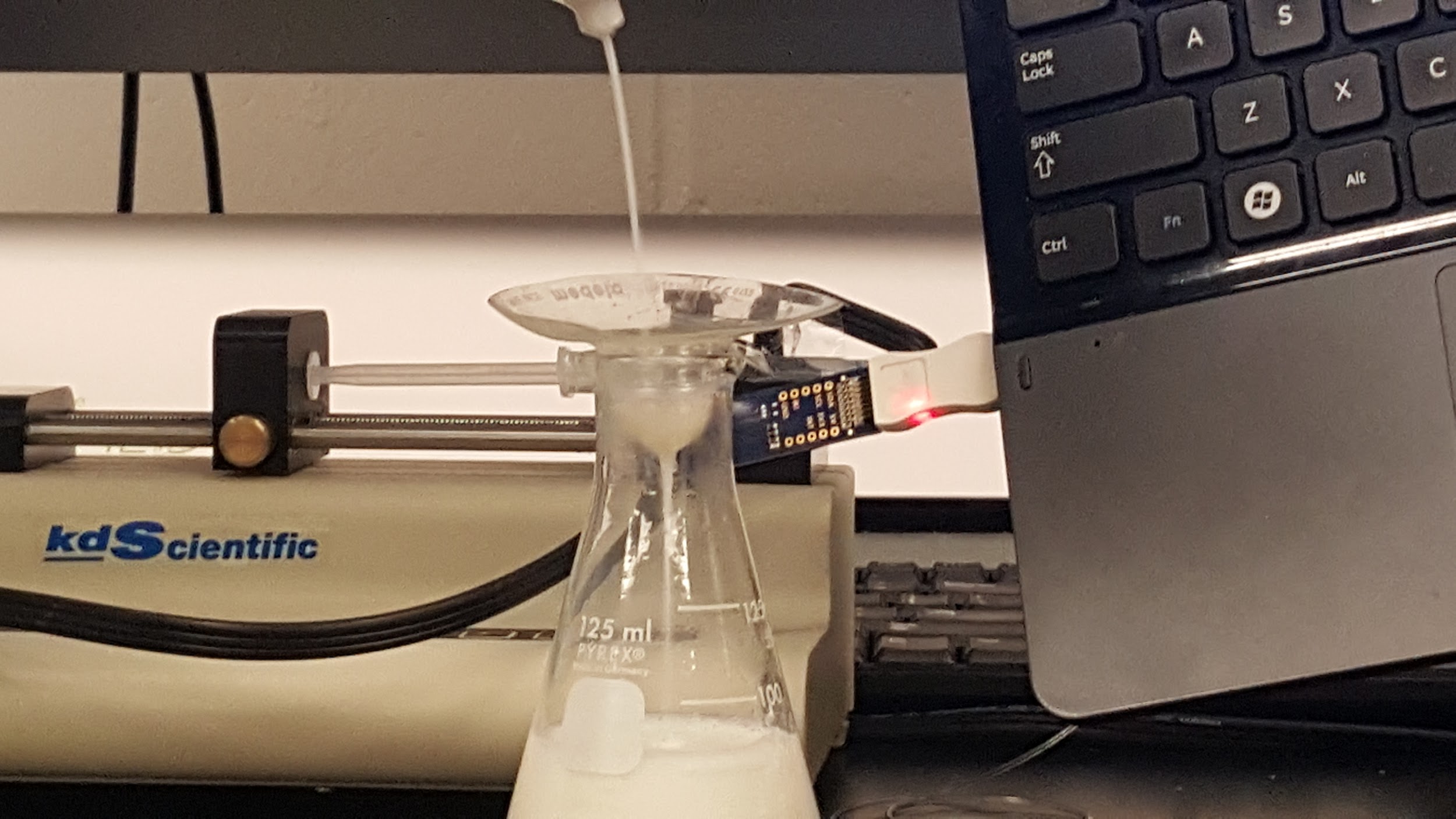 Test Plan – simulation, what tests
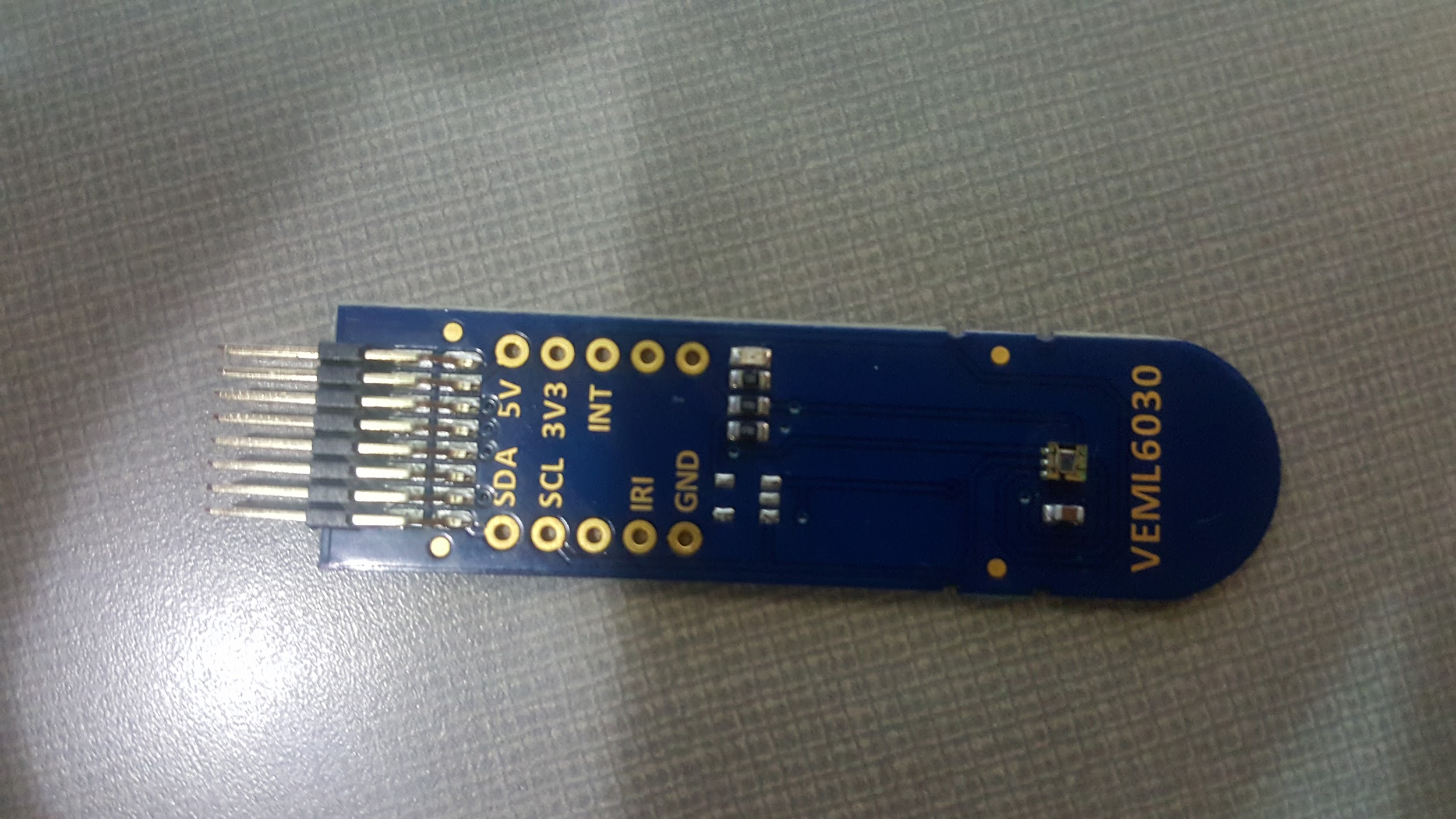 VEML6030 Demo Board
Equipped with ambient light sensor software
16-bits correspond to light values (ALS)
Convert to Lux
Use binary values to detect flow in software.
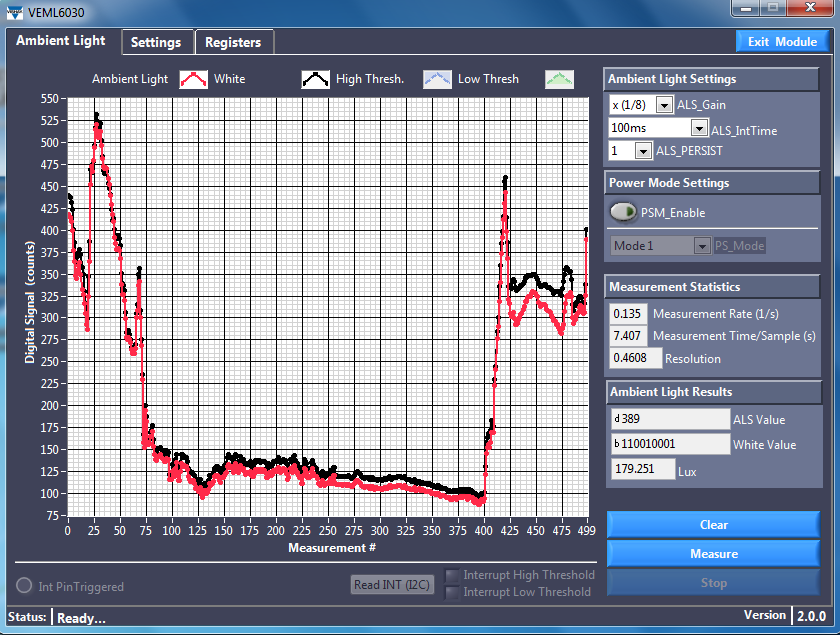 15
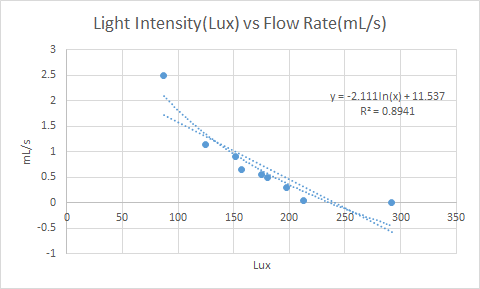 Testing (continued)
Hardware Testing:
Recorded Lux values at specific Flow rates using the hardware setup and a testing program.
Used a logarithmic fit:
Y = Flow Rate=-2.111*log(ALS)+11.537
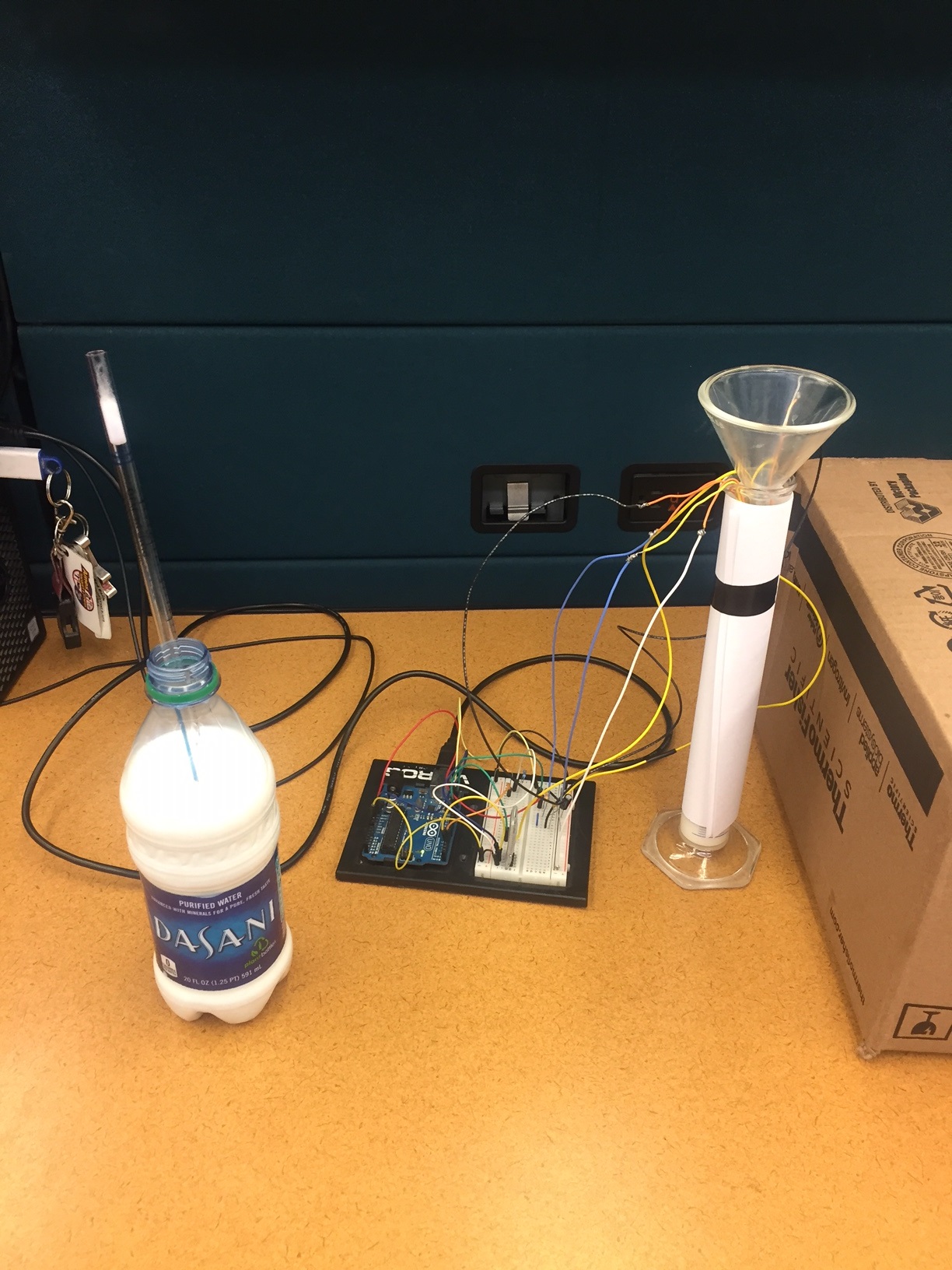 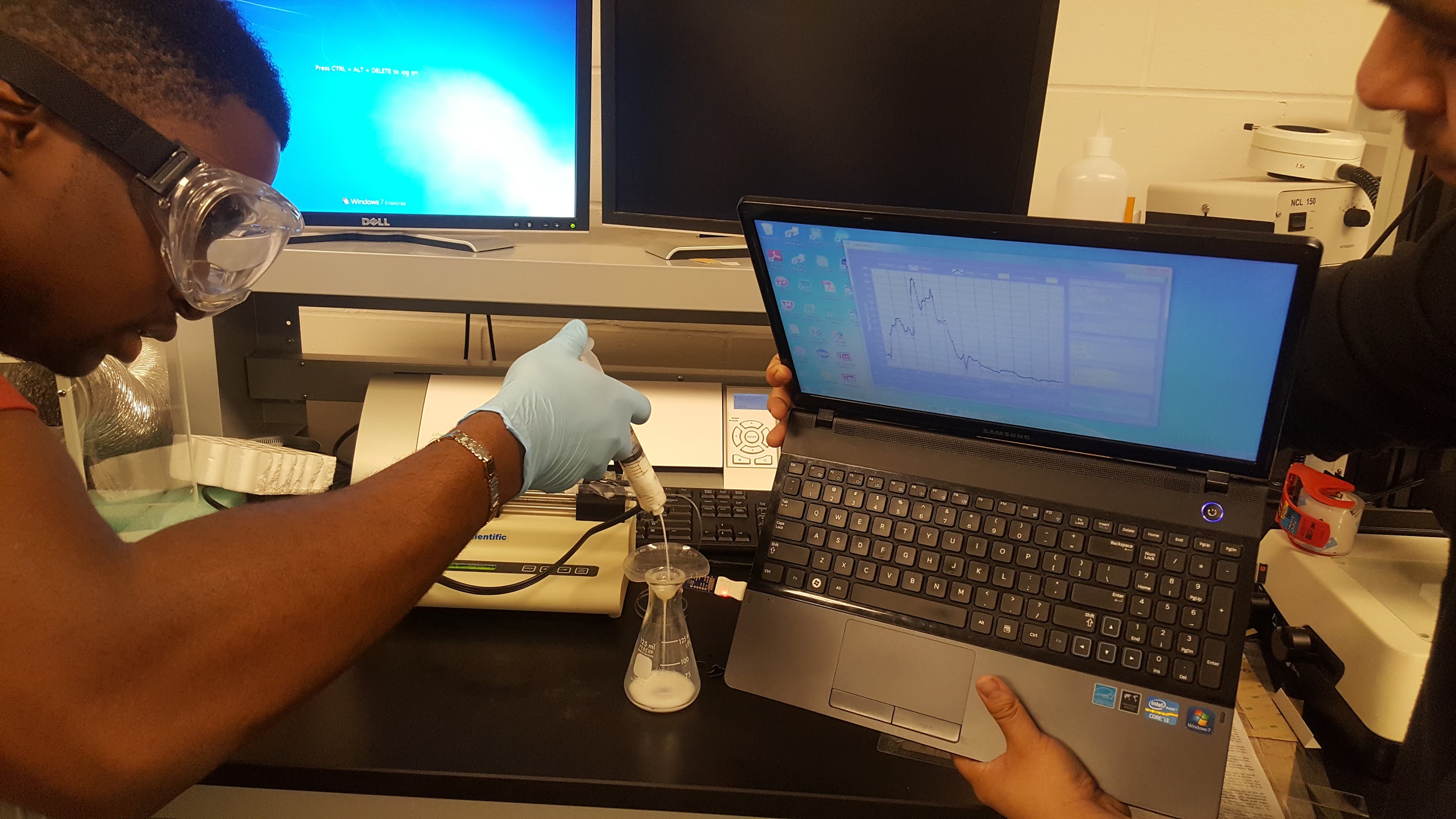 Prototype Implementations or Basic building block
The prototype consists of a flexible “I” shaped PCB
The “I” shaped board cups around the mother’s breast
Top half: VEML6030 sensor and green LED
Bottom half: power/setup components and header connectors
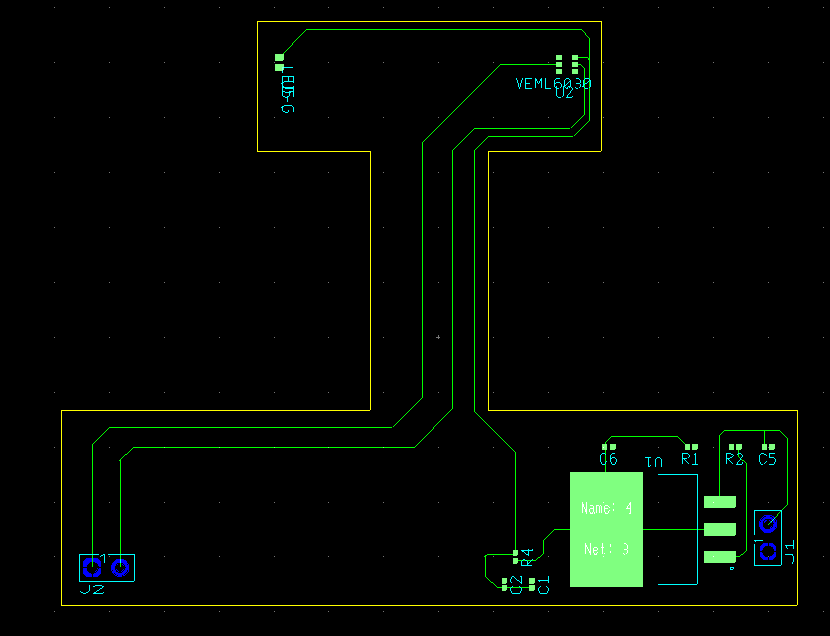 16
Prototype Schematic
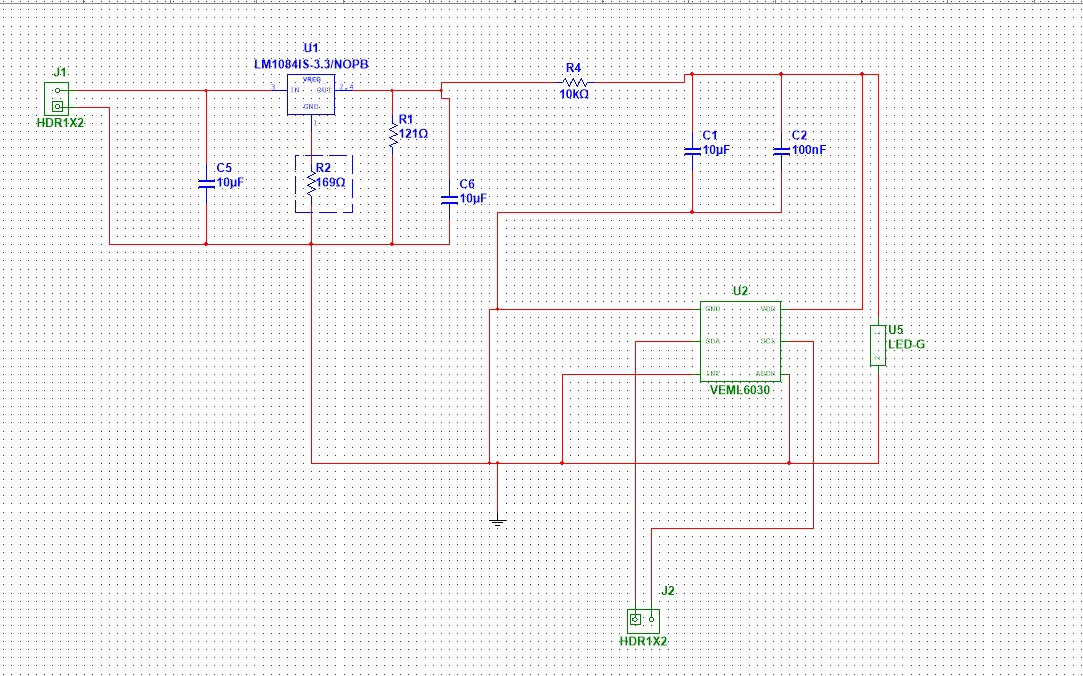 LM1084 voltage regulator:
Vout = 1.25(1+R2/R1) = 3V
R4 = 10K ohms, C1 = 10uF, C2= 100nF
Components used for the setup of the VEML6030 sensor
VLMS1500 LED is placed across the sensor
CONCLUSION
Demo : Proof of concept